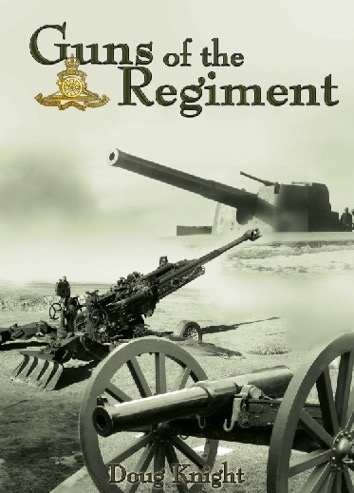 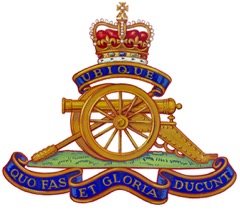 The Guns of the Regiment
The Weapons of the 
Royal Regiment of Canadian Artillery 
1871 – 2017
© Doug Knight 2017
1855 - Formation of the Militia Artillery (7 Batteries)Mostly equipped with 6-pounder bronze smoothbore guns
Before the Formation of the Regiment
1865 - The British donate ten batteries of guns to Canada. Each battery consists of three 9-pounder bronze guns and one 24-pounder bronze howitzer.
1867 - Confederation (Ontario, Québec, NB, NS).
1870 - The British Army leaves Canada, except for Halifax (and later Esquimalt), which remains British fortresses until 1905.
1871 - Formation of the two schools of artillery at Québec and Kingston, and “A” and “B” Batteries.
1871 - The Beginning (Part 1)9-pounder 13½-cwt Bronze Smoothbore Gun
[Speaker Notes: Bronze not brass
Lighter – better for horse team
Each gun has a limber – designed as a system
Ensure light weight on the end of the pole
Bronze not able to fire grape shot]
1871 - The Beginning (Part 2)24-pounder 13-cwt Bronze Smoothbore Howitzer
[Speaker Notes: Second member of the battery
3 guns – one howitzer
Sufficently different to have mixed equipment hassle
Travelling forge – each bty had RCA tradesmen – smith, farrier, wheeler
Normally a forge cart and a tools and materials cart.]
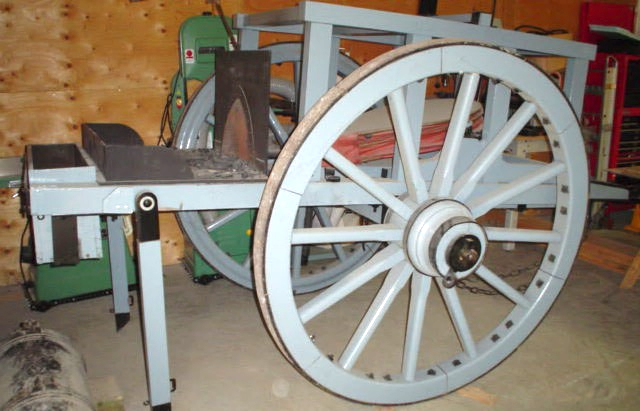 Supporting the Guns - The Travelling ForgeEach battery included artisans: blacksmiths, farriers, saddlers, and wheelers
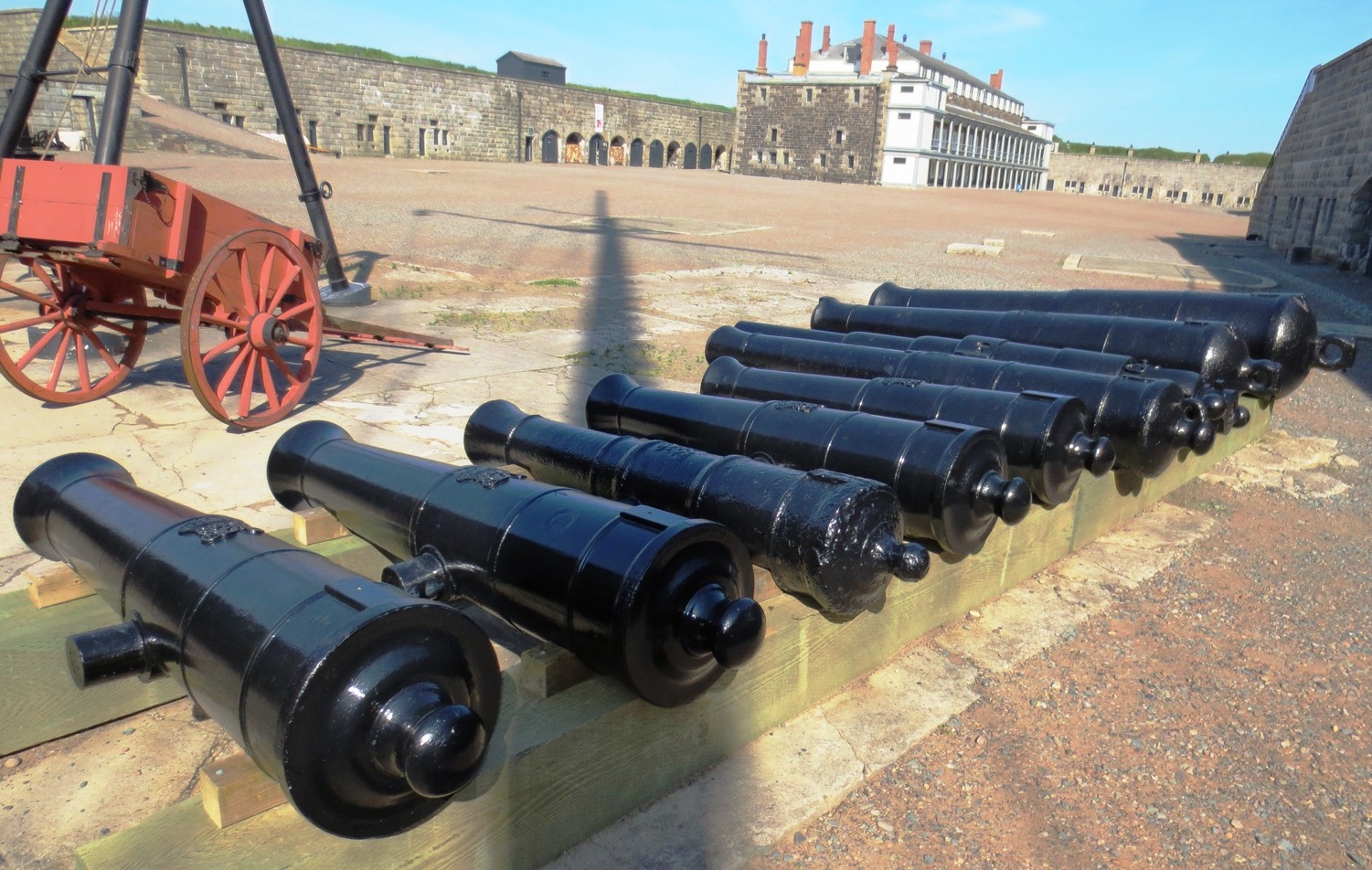 In 1871, there were 30 batteries of Canadian Garrison Artillery (not including Halifax)In 1878, there were approximately 895 guns in Regimental service.
18-pounder
12-pounder
Smoothbore Garrison Guns ranged from 12 to 56-pounders
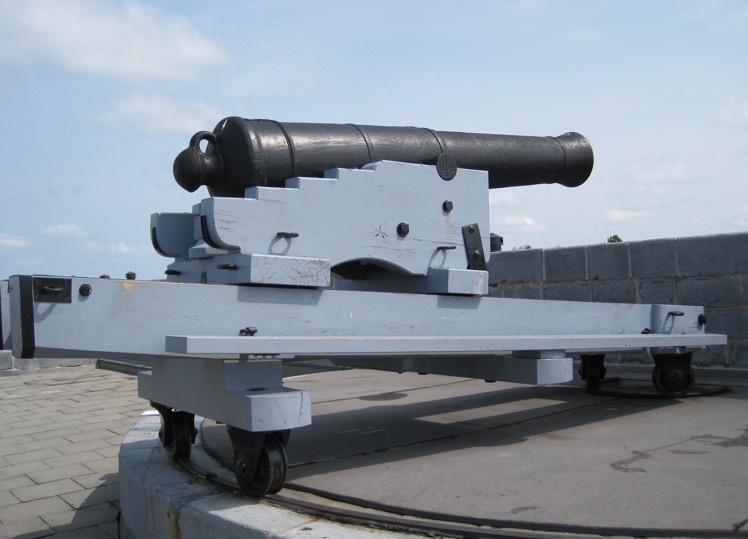 32-pounder
24-pounder
55-cwt
58-cwt
Each calibre of smoothbores had variants. These are 32-pounders
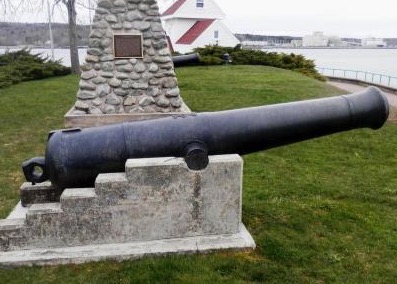 45-cwt
55-cwt
24-pounder carronade
18-pounder carronade
Smoothbore carronades covered moats and were mounted in Martello towers
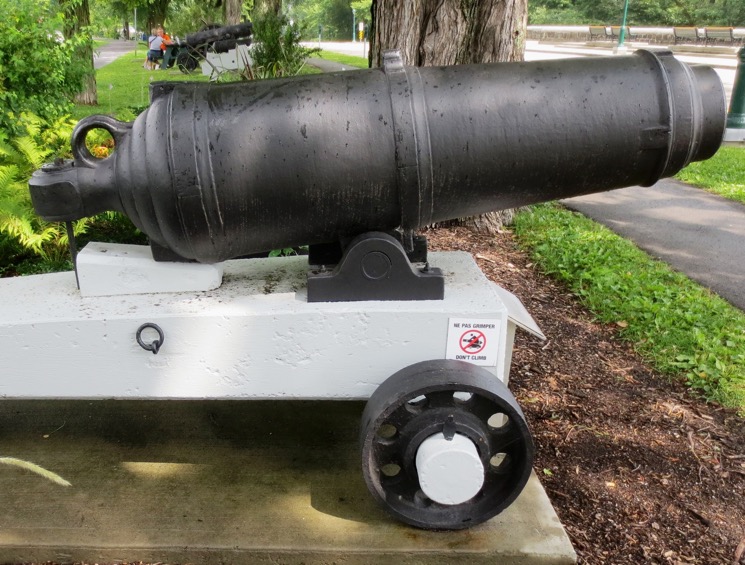 32-pounder carronade
64-pounder carronade
8-inch 9-cwt Mortar
10-inch 16-cwt Mortar
Major garrisons included smoothbore mortars
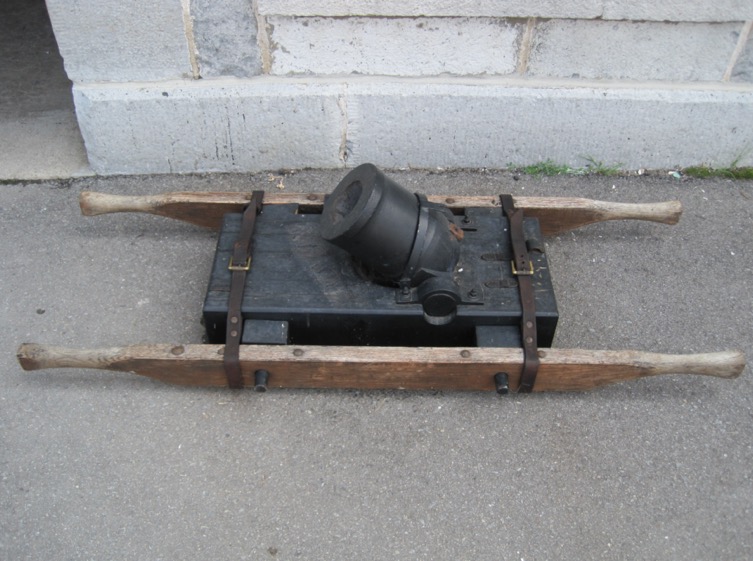 Light Cast Iron Mortar
13-inch 36-cwt Mortar
After the Crimean War, Sir William Armstrong designed a rifled breech-loading gun. More than 3,400 guns were manufactured between 1859 and 1862 for the Royal Artillery and the Royal Navy. 
A lack of professionalism in the Royal Artillery resulted in the guns being replaced by muzzleloading rifles in the late 1860s.
Nevertheless, Armstrong’s rifled breech-loaders made their way to the British colonies, including Canada. Five calibres of RBLs served in Canada, in small numbers.
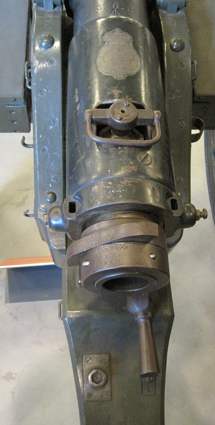 In 1871, the Halifax Field Battery had six 6-pounder 3-cwt Armstrong Rifled Breech-loading Guns
In 1882, 40-pounder Armstrong Breech-loading Guns were added to major garrisons as “movable armament” (guns manned by the garrison artillery, which could be moved to counter an attack).
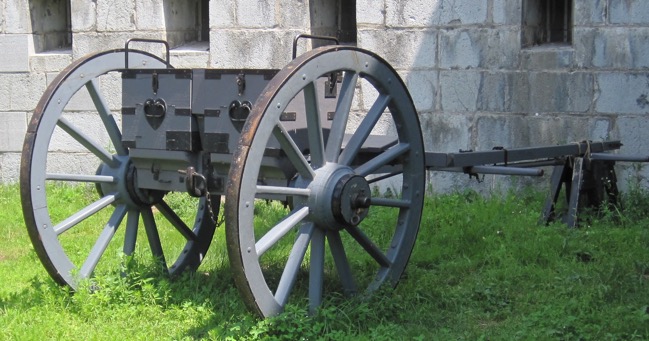 Late 1800s - More Movable Armament12-pounder 8-cwt Armstrong Rifled Breech-loading Gun and Limber
The 20-pounder 16-cwt Rifled Breech-loading Gun was used in Halifax
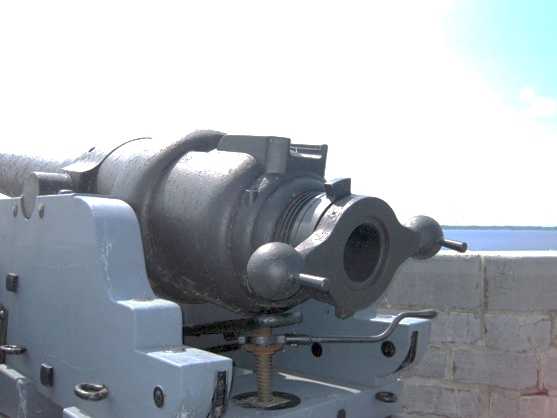 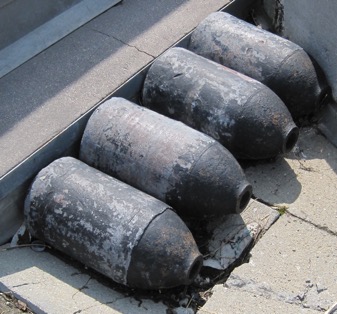 There were ten 7-inch 72-cwt Armstrong Rifled Breech-loading Guns (eight at Québec and Lévis, and two at Fort Henry)
In 1873, the Canadian Government began re-equipping the Regiment’s field batteries with 9-pounder muzzleloading riflesBy 1878, there were sixteen field batteries and sixty 9-pounder guns in Canada.
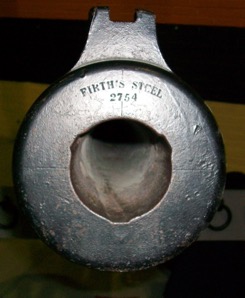 Starting in 1873, the Regiment was re-equipped with the 9-pounder 8-cwt Muzzleloading Rifle. Each battery had four guns.
[Speaker Notes: Regiment got first 9-pr in 1873, and most batteries were equipped by 1878 – 60 guns in country – later 80 guns
Note large rifling grooves
Range effective to about 1,400 yd 28x10 - max 4,000 70x70]
The 9-pr fired explosive, case, and shrapnel ammunition to a maximum range of approximately 4,000 yards (250 yards with case). Each projectile (except the case shot) had studs that fitted into the rifling in the barrel.
The 9-pounder RML at RMC and in the field in Québec
The Regiment used the 9-pounder Muzzleloading Rifle duringthe 1885 Rebellion “A” Battery at Fish Creek, 24 April 1885
During the rebellion, “B” Battery also used 7-pounder 3-cwt Rifled Muzzleloading Guns owned  by the Northwest Mounted Police
The Guns at Halifax and Esquimalt
The British retained Halifax as an Imperial Fortress in 1870, and paid for the armament and garrison of the port until 1905. 
Later, a similar agreement was in place at Esquimalt, BC. 
The fortresses were armed with the latest British artillery. Those guns joined the Regiment in 1905.
The Canadian Garrison Artillery occasionally trained with the Royal Artillery at Halifax.
64-pr 64-cwt Muzzleloading Rifle used on the west coast
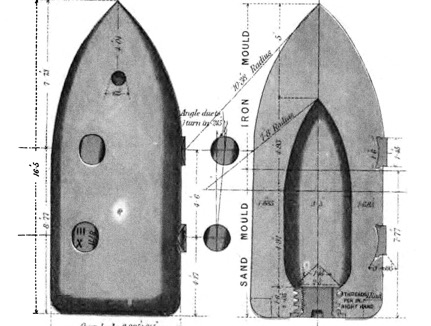 7-inch 7-ton Muzzleloading Rifle on Traversing Carriage at Halifax
9-inch 12-ton Muzzleloading Rifle at Québec
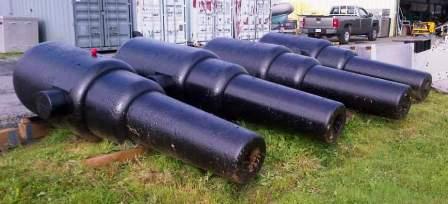 9-inch 12-ton Muzzleloading Riflesas found and restored by the Fleet Diving Unit, Halifax
10-inch 18-ton Muzzleloading Rifle at Halifax
The Palliser Conversions
The adoption of rifling made all the smoothbore guns in the British Army obsolete. Replacement was a major expense.
Following a procedure developed by Sir William Palliser, some smoothbore guns were converted to rifled muzzleloaders by re-boring the barrel and inserting a wrought-iron rifled liner.
In addition to some guns purchased from the British, starting in 1878, ten 32-pounder 54-cwt guns were converted to rifling by E.E. Gilbert and Sons, Ltd., Canada Engine Works in Montréal.
This was the first instance of the modification of heavy artillery in Canada.
The Gilbert 32-64-pounder Converted Rifled Muzzleloading Gun
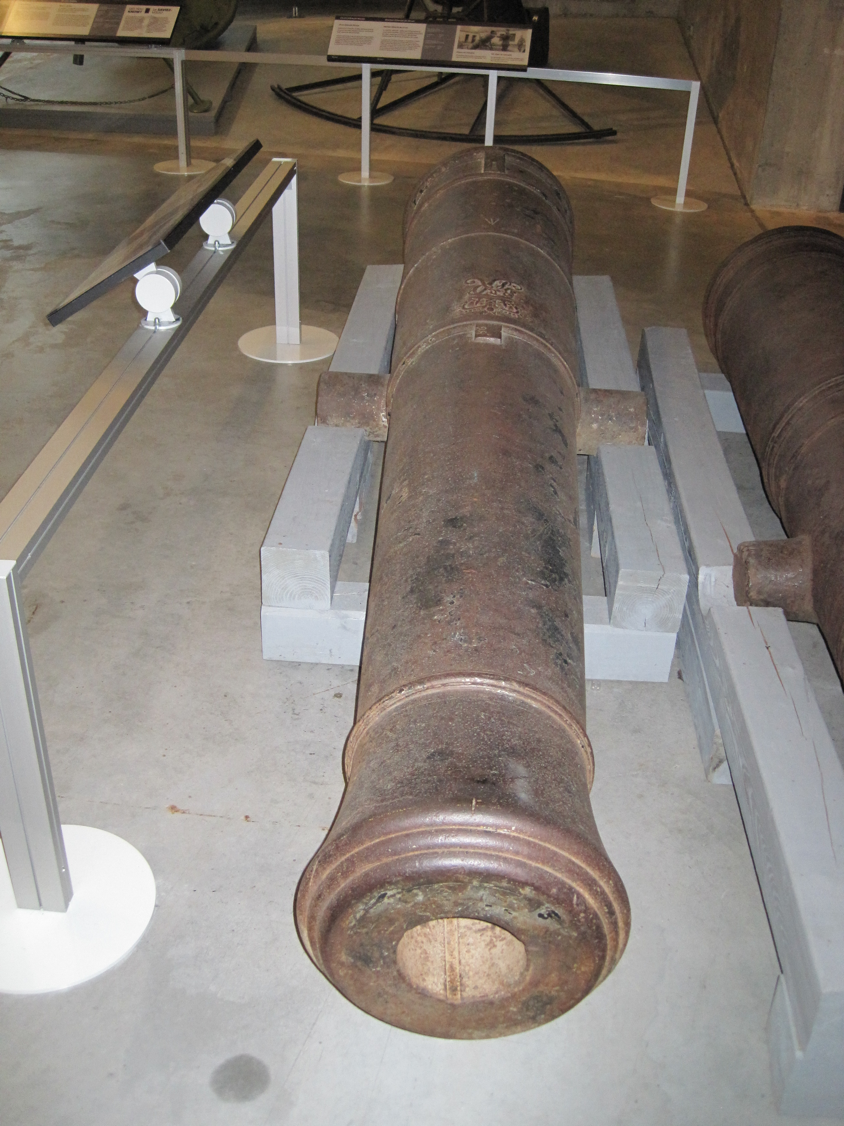 Sir William Palliser donated two 80-pounder 5-tonConverted Rifled Muzzleloading Guns to Canada
1895 - Breechloading Returns
Muzzleloading was not suitable for large guns. The recoil had to get the muzzle inside the parapet for reloading.
In 1880, the British finally decided to use breech-loading guns. After experimentation and development, the new breech-loaders used a screw breech, and De Bange obturation invented in France.
Canada ordered new British breech-loading guns in 1895; they started arriving in 1897.
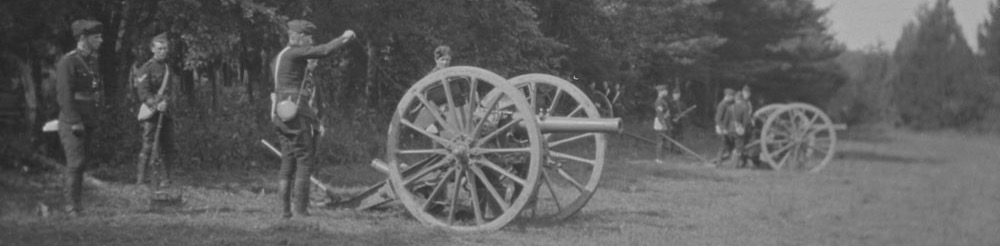 The 12-pounder 6-cwt Breech-loading Gun became the standard Canadian field gun
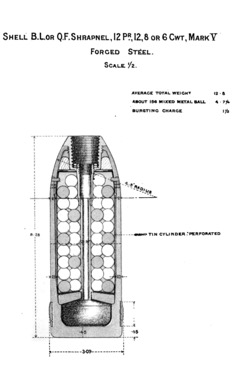 1899 – the Regiment takes eighteen 12-pounder 6-cwt Breech-loading Field Guns to South Africa
[Speaker Notes: Start arriving in 1897
18 go to Boer War – 12 return
RCD save the guns at Lelifontaine
Early range limited to 4000 yd by fuze – later fuze extended to range to 6000 yd
Beyond range of existing rangefinders and sights
Only fired shrapnel and case shot]
1897 – The two Guelph batteries are equipped with the 5-inch 9-cwt Breech-loading Howitzer
[Speaker Notes: To fire HE needed a howitzer
We bought 8 – Both Guelph batteries]
1905 – the heavy artillery received the 4.7-inch 22-cwt gun. It had no on-carriage traverse – the rope is to help lay the gun.
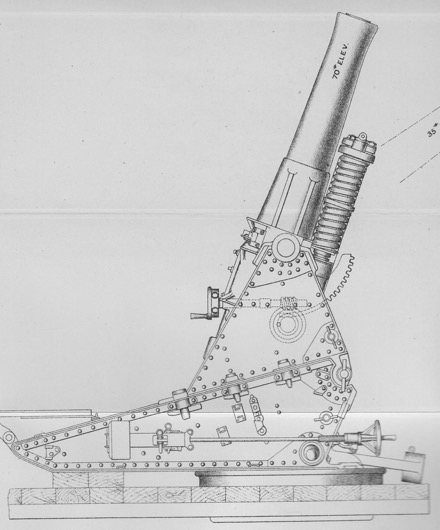 Canada also bought two 6-inch 30-cwt Howitzers
1-pounder Maxim Quick Firing Gun. Canada procured eight of these after the Boer War, but they were rarely used.
In 1905, twelve 15-pounder field guns joined the Regiment as movable armament at Halifax. It was an upgraded 12-pr 6-cwt gun.
1903 - The New Breed
In response to the Boer War, the British developed the 13-pounder and 18-pounder Field Guns, and the 4.5-inch Howitzer 
These were modern QF guns with shields and hydro-spring recoil mechanisms
Our first order was in 1903 – deliveries started in 1907
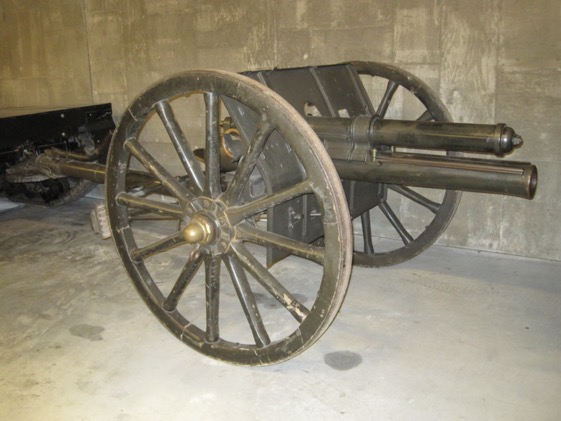 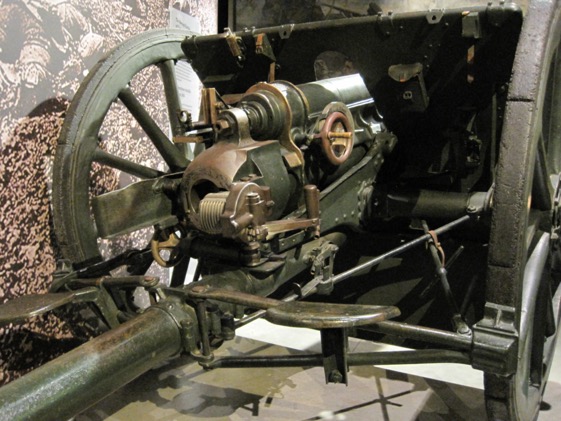 1908 – the 13-pounder Field Gun. This equipped “A” and “B” Batteries and four Militia batteries.
[Speaker Notes: 13-pr
Supports cavalry
Moves at trot and gallop – must be lighter
Had 24 in 1914
21 go overseas
One to the US – one at CWM – one scrapped (breech in CWM 18-pr)
 August 2016 Shilo got this one from UK – within 10 s/n of our grouping so is a close relative]
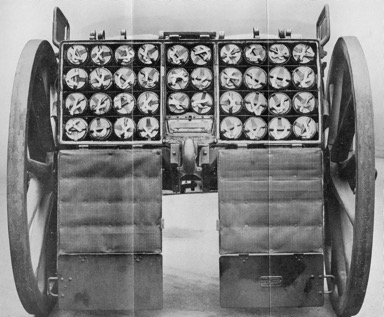 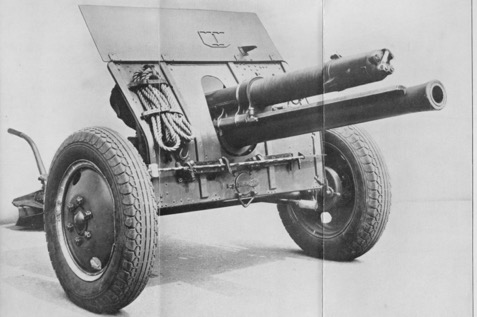 1908 - 18-pounder Field Gun. This became our standard field gun until 1939. Most were converted to pneumatic tires in 1937.
[Speaker Notes: 18-pr – field artillery
Moved at walk or trot
Started manufacturing our own carriages - OCM
Proper recoil system – consistency of lay
Recuperator spring problem
Inset – calibration in France
Rear view of limber
Late 1930s mechanization – Martin Perry and OCM
1916 - 4 18-pr

138 all ranks
125 horses
44 drivers
8 tradesmen - Artificer in RHQ]
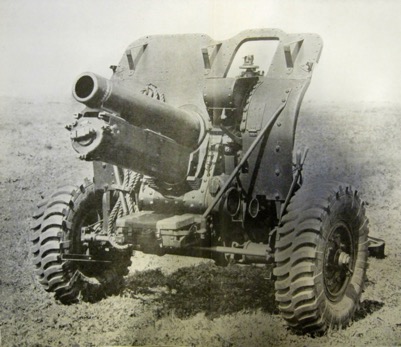 1914 - 4.5-inch Howitzer. This was the companion weapon to the 18-pounder field gun until the Second World War.
[Speaker Notes: Third member of the field artillery
Ordered before WW1 – guns only – carriages at OCM
Not manufactured until 1919
Pneumatic tires in 1941]
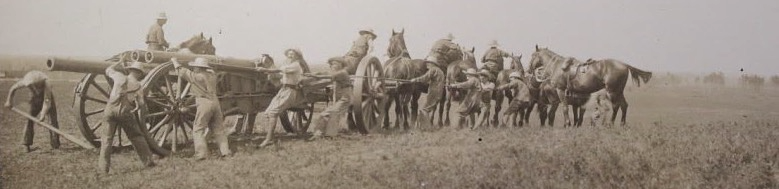 60-pounder Mk I Field Gun
The First World War
In 1914, the Regiment could field:
24 - 13-pounder field guns
136 - 18-pounder field guns (with more on order)
54 - 4.5-inch howitzers (on order)
16 - 4.7-inch guns
12 - 60-pounder guns
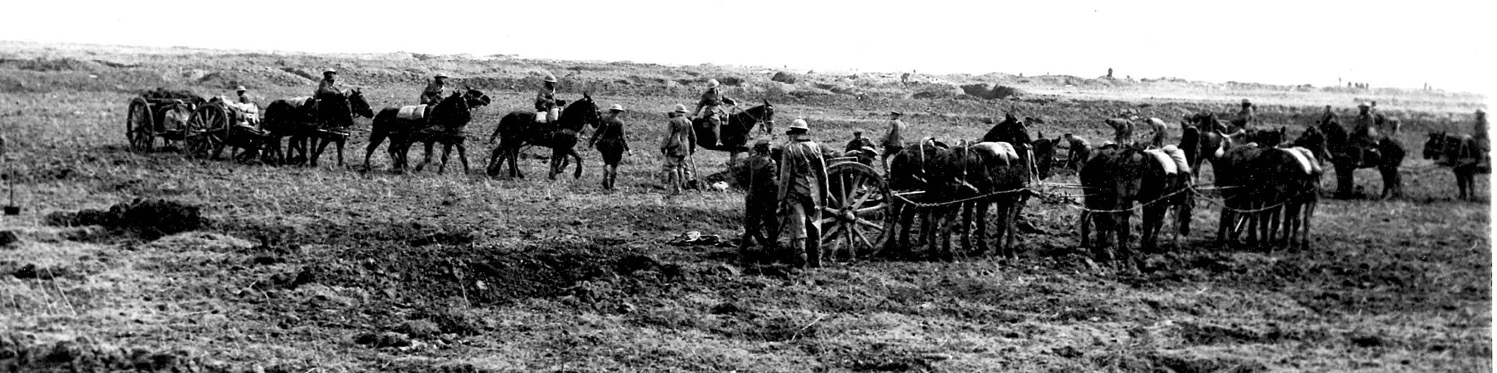 First World War Divisional Artillery
In 1914 a division had:
Three field brigades, each with three six-gun 18-pr batteries (54 guns) plus an ammunition column
One howitzer brigade with three 4.5-inch howitzer batteries (18 guns) plus an ammunition column
One heavy battery (four  60-pounders)

By 1918, we had five divisional artilleries, each with:
Three mixed brigades, each with three six-gun batteries of six 18-pounders and one battery of six 4.5-inch howitzers
Two batteries of six 6-inch trench mortars
One battery of six 9.45-inch trench mortars
2-inch “Toffee Apple” Mortar              6-inch Newton Mortar							 The Medium Mortars
9.45-inch Trench Mortar
Canadian Corps Artillery
The Canadian Corps Artillery was formed in 1916 with eventually three brigades totalling: 
Two heavy batteries (60-pounder guns)
Eight siege batteries (6-inch howitzers)
Two siege batteries (8-inch howitzers)
Two siege batteries (9.2-inch howitzers)
Fifth Division Artillery
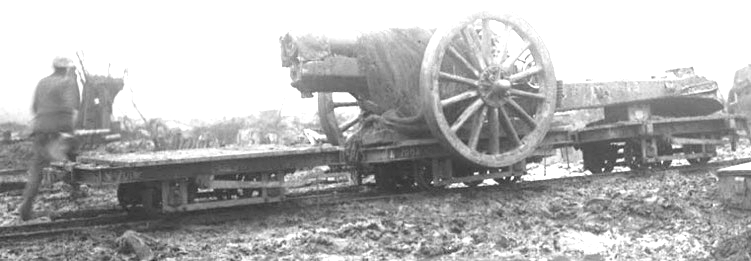 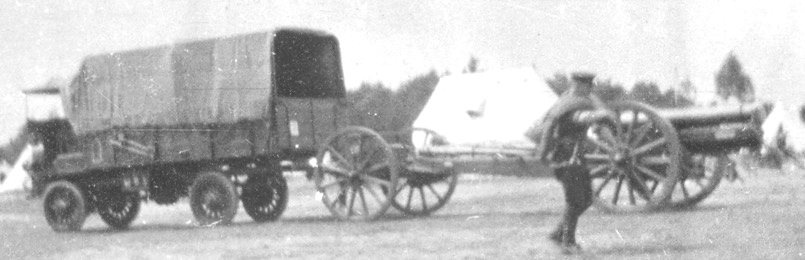 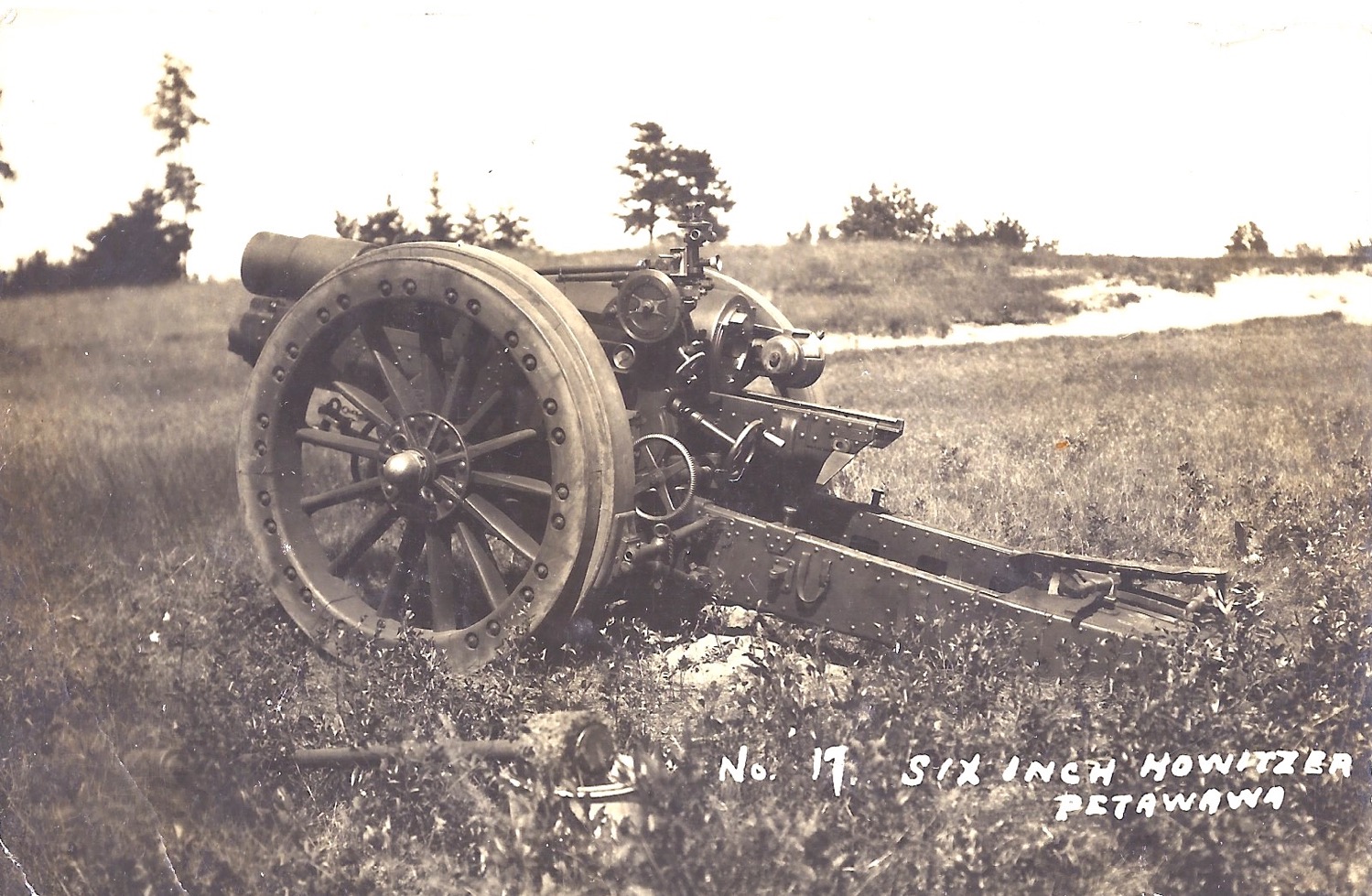 6-inch 26-cwt Howitzer
[Speaker Notes: 6-inch 26-cwt arriving at a workshop
Has just come off a train at a workshop
Normally towed by a 3-ton truck – battery had about 30 3-tonners
Inset shows a howitzer on a tramway to get it to the gun position.
Tramways effectively made the gun position independent of a road.
Mouting the guns on the tram car was a Canadian developed procedure]
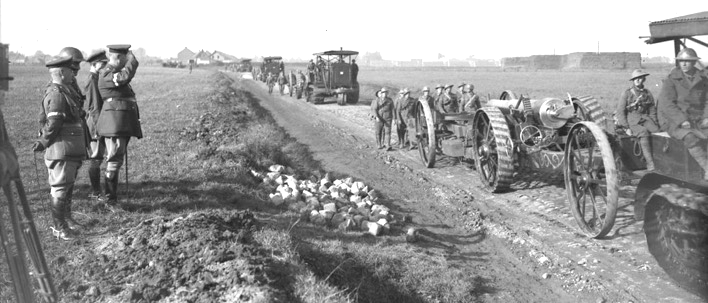 8-inch Mk VIII Howitzer
[Speaker Notes: 8-inch howitzer
Sat on a platform with a semi-circular spade support (inset)]
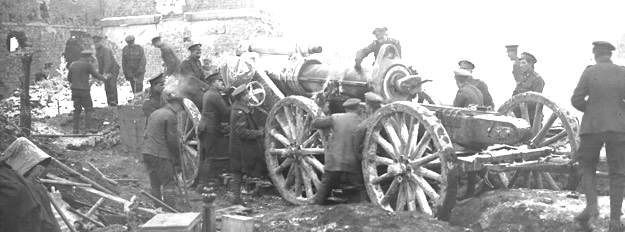 9.2-inch Howitzer
[Speaker Notes: 9.2-inch howitzer
Shown loading here
Cradle clamped onto the loading tray and was winched up to the breech.
Dirt  bin behind gunner with hand wheel (nine tons)
Note old style (non – Whelan) screw]
Repairing the guns – the Corps had two light and one medium workshops
[Speaker Notes: Artillery fitters for first line and RCOC workshops for second and third line
There were two light wksp (one per two div) and one med wksp (for the Corps artillery)
Heavy workload as shown in the stats
Especially recoil mechanisms and battle damage]
Maintaining the GunsFirst World War – SSgt A. E. Davis
The Independents
The RCHA Brigade (attached to the Canadian Cavalry Brigade) used 13-pounder field guns
“E” Anti-aircraft Battery (attached to the British) used 13-pounder 9-cwt anti-aircraft guns
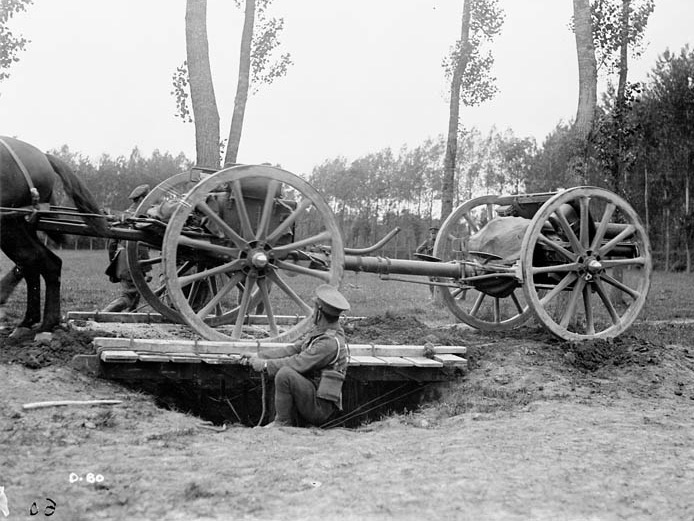 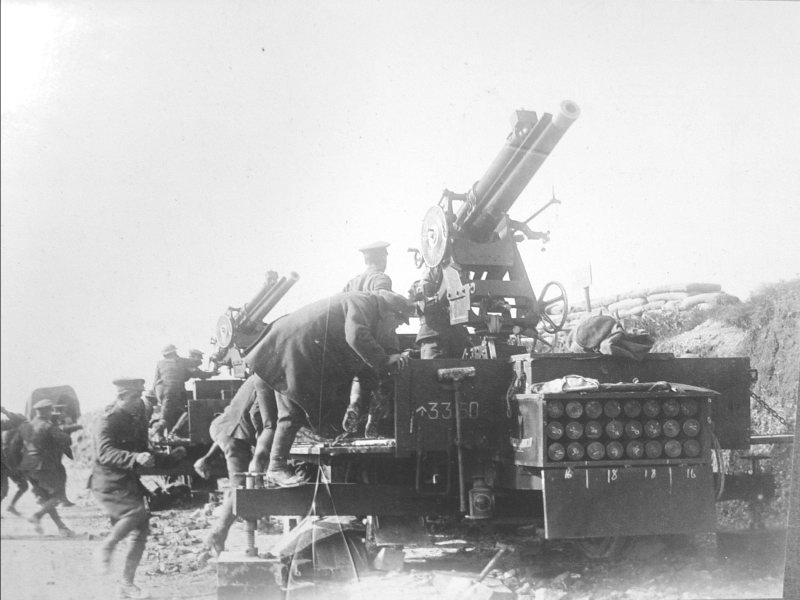 Between the Wars, the Regiment had:
45 - 18-pounder Mk I guns 
208 - 18-pounder Mk II guns
76 - 4.5-inch howitzers
8 - 60-pounder Mk I guns
4 - 60-pounder Mk II guns
17 - 6-inch 26-cwt howitzers and 3 spare barrels
4 - 8-inch Mk VIII howitzers
60 - 6-inch Newton mortars (in storage)
plus
Coast Defence and Anti-aircraft Guns
Mechanization
The mechanization of the Permanent Force began about 1930
200 18-pounders were converted to pneumatic tires in 1937
4.5-inch howitzers were converted to pneumatic tires in 1941
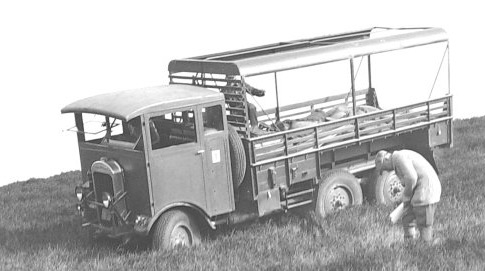 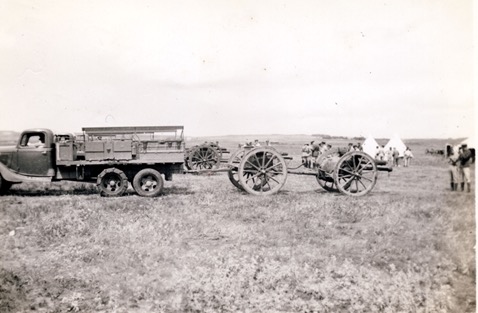 1 RCHA About 1936
60-pr Mechanization using Leyland truck
Ford 2-ton with Cunningham half-track conversion.The seats are 18-pounder limbers.
Dragon Mk III Trials 1938
Warford Sextette Gun Tractor
Canadian Military Pattern Field Artillery Tractor 1940
Second World War Divisional Artillery
Two or Three Field Regiments with 25-pounder Field Guns or Sexton SP Guns (24 guns each)
Anti-tank Regiment with 6-pounder and 17-pounder Anti-tank guns (48 guns)
Light Anti-aircraft Regiment with 20-mm and 40-mm Bofors Anti-aircraft Guns (48 guns)
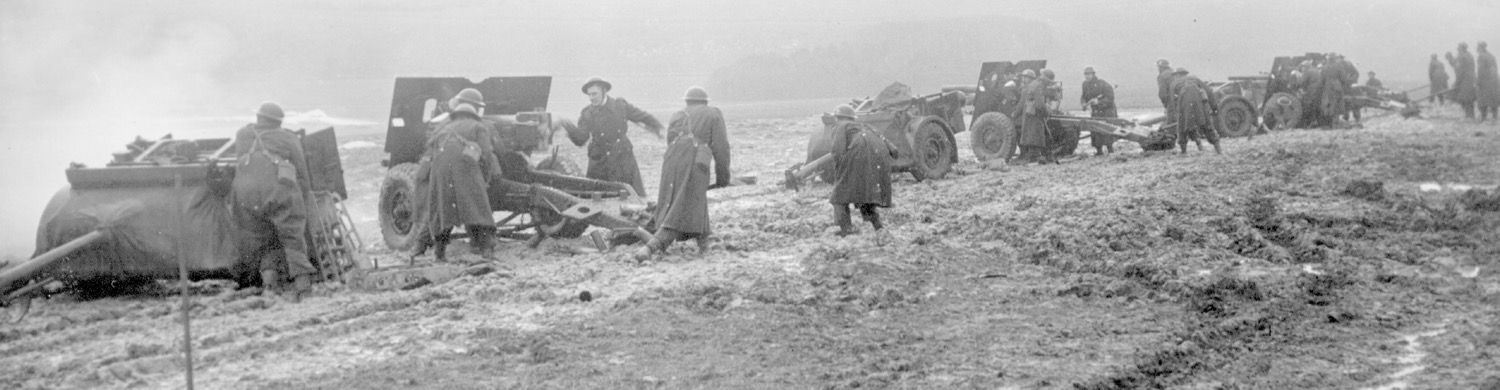 25-pounder Mk 1 (18/25 pounder) used by 1 RCHA in 1940
25-pounder Mk II Field Gun and No. 27 Field Artillery Trailer
[Speaker Notes: An early production 25-pounder
Limber is a leftover from the horse era
Gun had 4 degrees travers on the carriage but 360 degree on the platform
One man lay]
25-pounder with Canadian-designed Mk 3 high angle carriage
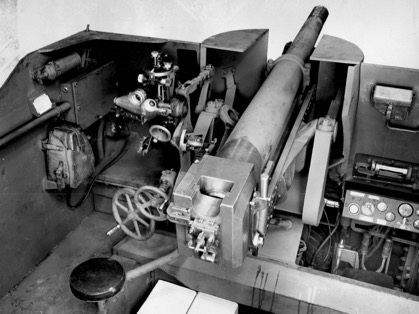 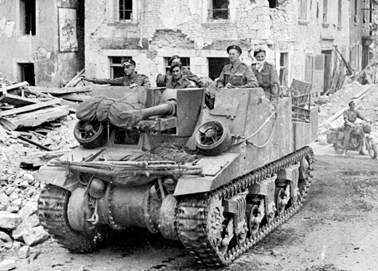 25-pounder Sexton Self-propelled Gun
Second World War Corps Artillery
Each Corps had an Army Group Royal Artillery (AGRA) consisting of:
Three medium regiments with 16 4.5-inch or 5.5-inch guns 
At least three field regiments (24 guns each)
A Corps anti-tank regiment (48 guns)
A Corps light anti-aircraft regiment (48 guns)
Other regiments as assigned
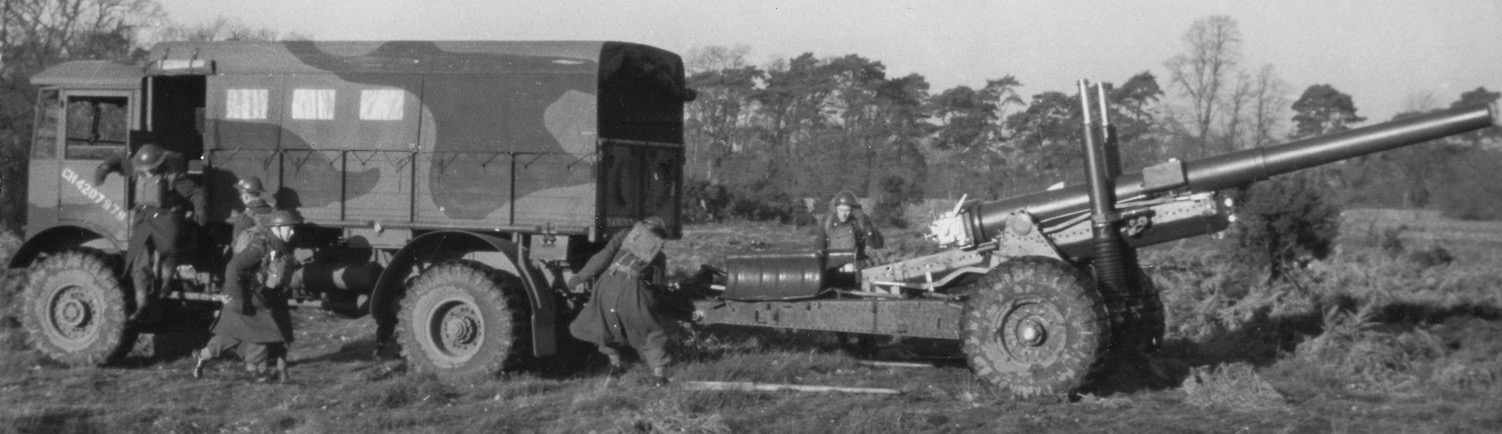 4.5-inch Medium Gun
5.5-inch Medium Gun
Second World War Artillery First Canadian Army
Heavy Anti-aircraft Battery  (3.7-inch guns)
Radar Battery
Rocket Battery (Land Mattress)
and
59th Newfoundland Heavy Regiment (Royal Artillery)
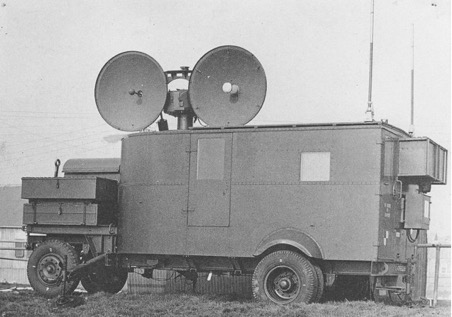 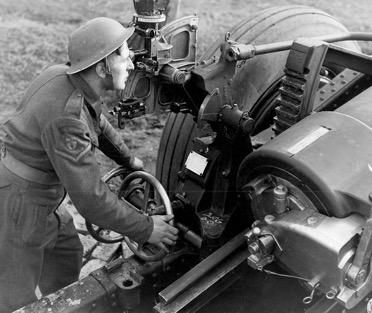 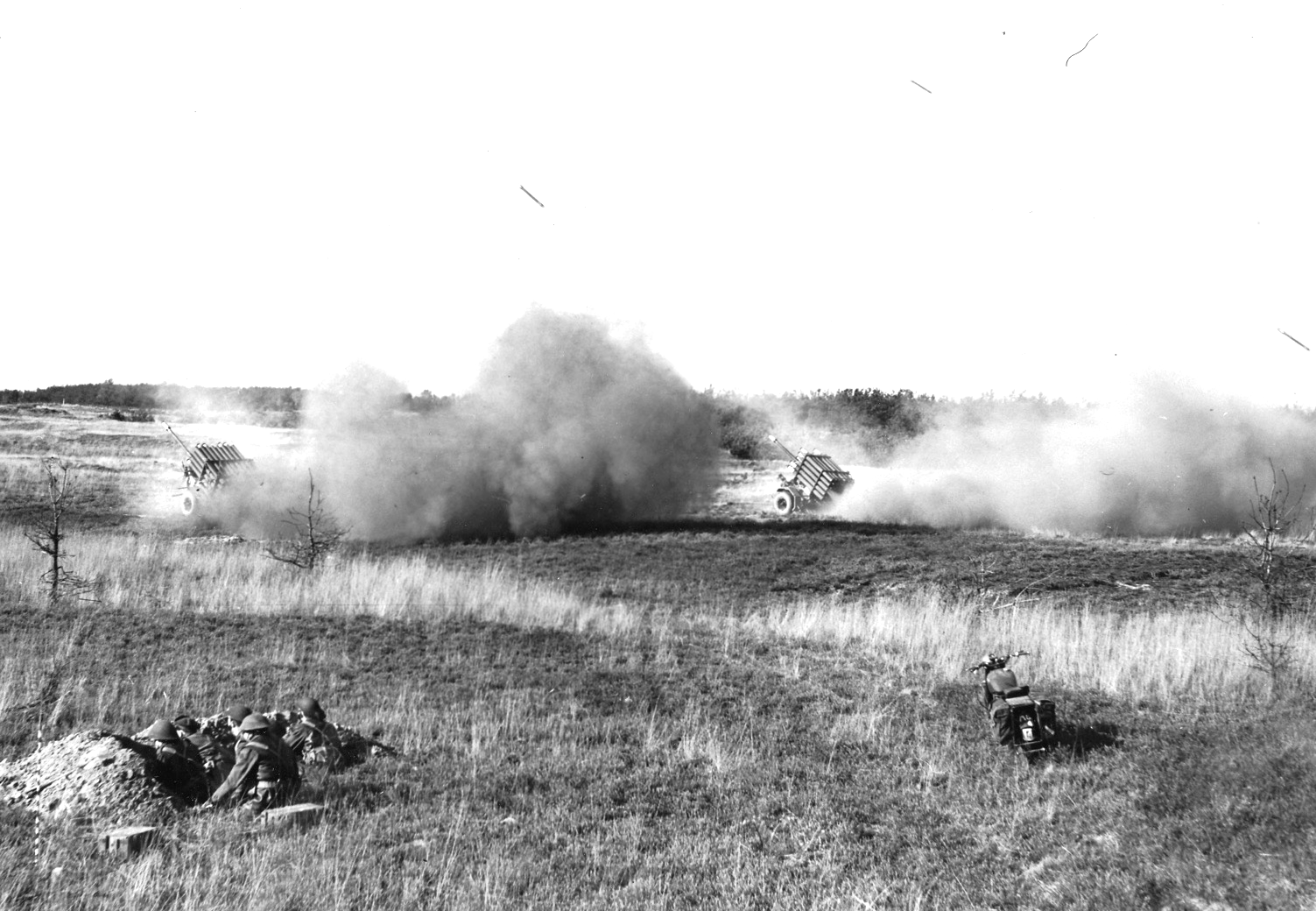 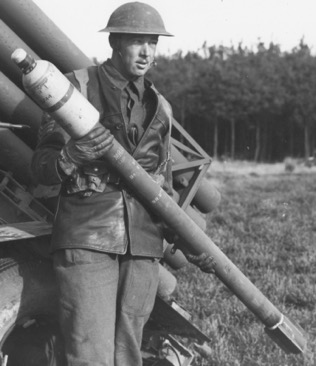 The Land Mattress (Projector, Rocket, No. 1, Mk I)
[Speaker Notes: Canadian invention
Mk 1 – 32 bbl; Mk 2 – 30 bbl
The rocket was a tri-service hybrid of spare parts, combining a 29-pound (13-kg) surplus warhead from the Royal Navy’s rocket landing craft, a surplus Royal Air Force 3-inch aircraft rocket motor with modified fins, and an army No. 721 fuse. To add drag and allow some variation in range, large discs (spoilers) were fitted to the nose of the rocket. No. 1 Canadian Base Ordnance Workshop manufactured the adapter between the warhead and the rocket motor, as well as the special fins and spoilers. 
Each rocket was the equivalent of a 5.5-inch shell – one launcher equals two med regt.]
7.2-inch Howitzer (59th Newfoundland Heavy Regiment)
155-mm M2 Gun (59th Newfoundland Heavy Regiment and Postwar)
9.2-inch Railway Guns“X” and “Y” Super-heavy Batteries
[Speaker Notes: Two superheavy Bty for about 6 months – 4 9.2-inch rly guns
Unsure of the actual type of gun
Lots of maintenance problems, round sliding back out of the breech, etc, but guns were eventually calibrated at 19,000 yd 
Moving the guns meant that a new rail siding had to be built.
Roughly 100 tons]
Maintaining the GunsSecond World War
Second World War Canadian Gun Production
Sorel Industries
1,684 25-pounders, 2,097 Sextons, 608 Mk XVI* 4-inch naval guns, 135 Mk 21 naval guns, and more
Otis Fensom
40-mm Bofors Anti-aircraft guns (27,543 barrels and 2,527 complete guns by 31 March 1944)
Canadian Westinghouse
3.7-inch Anti-aircraft guns (4,965 barrels and 1,650 mountings by 31 March 1944)
Dominion Engineering Works
2-pounder (3,129 barrels) and 6-pounder Antitank guns (8,430 barrels and 3,779 carriages by 31 March 1944)
Plus 5.5-inch gun carriages and many naval guns
The Postwar Era
After the Second World War, the Regiment was well-equipped (790 25-pounders and others)…
Until the decision to convert to American style equipment…
New guns were produced at Sorel Industries
105-mm C1 Howitzers
155-mm C1 Howitzers
And procured for the Airborne Battery
4.2-inch Mortars
105-mm L5 Howitzers
105-mm C1 Howitzer
Experimental 105-mm C1 howitzer with firing platform
105-mm C1 howitzer with ballistic nylon enclosure
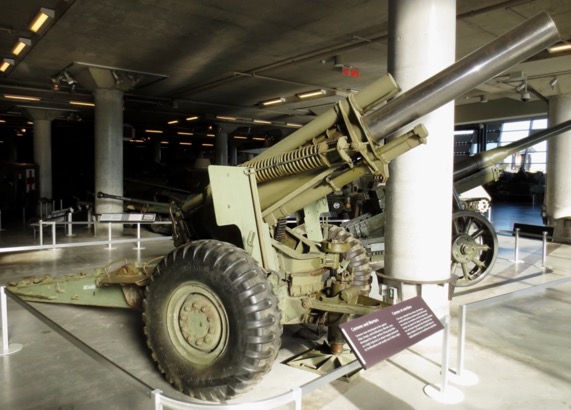 155-mm C1 Howitzer
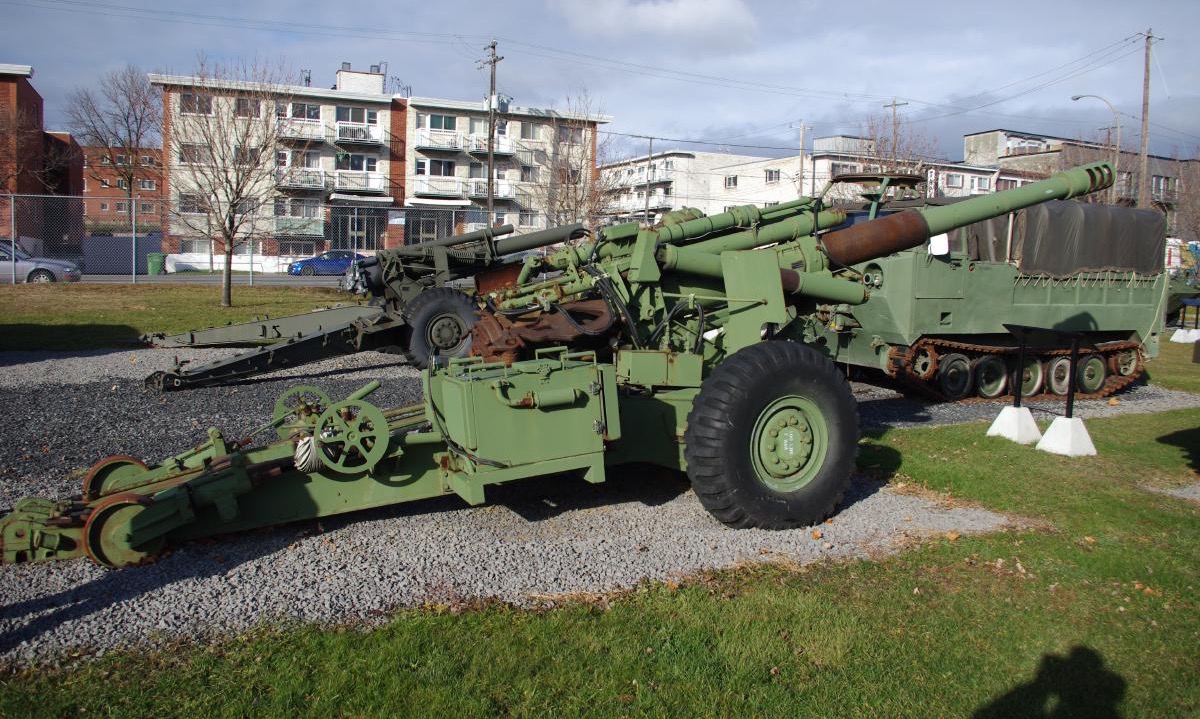 155-mm C1 Howitzer modified with 39-calibre barrel
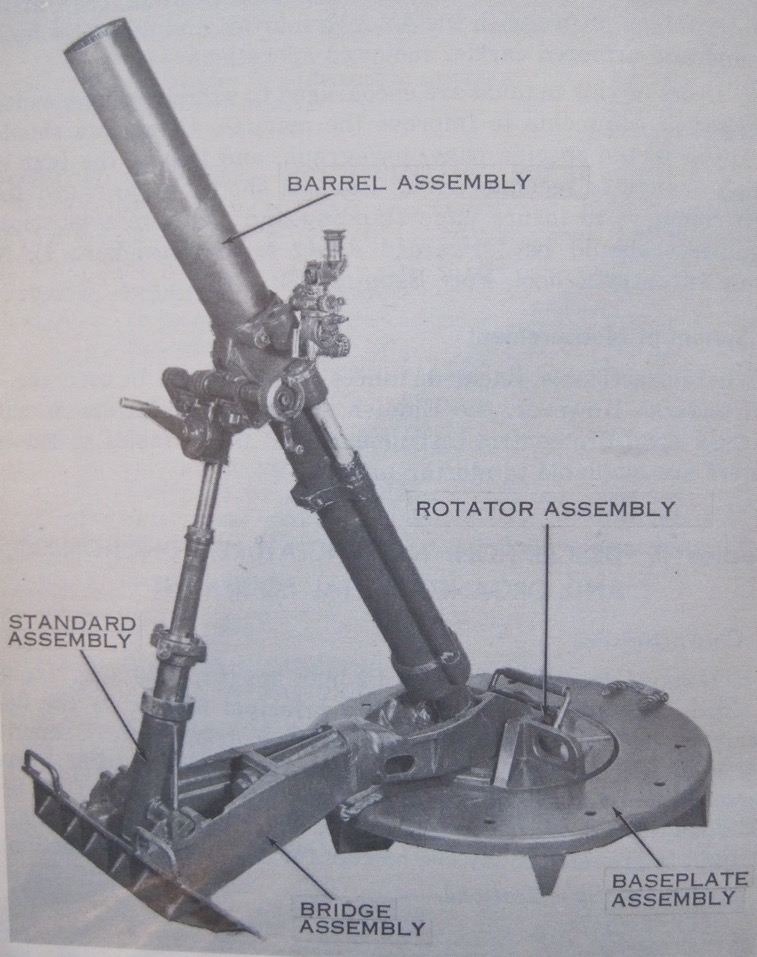 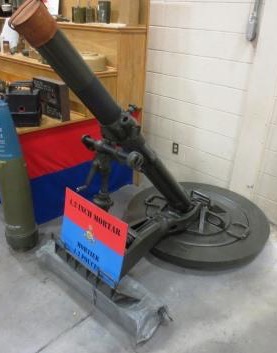 4.2-inch M30 Mortar
105-mm L5 Howitzer
105-mm Bobcat SP Gun
155-mm M109 Howitzer
M109 with the M185 39-calibre barrel
Maintaining the Guns after the Second World WarBoresighting
The Twenty-first Century
As The Regiment entered the twenty-first century:
The 105-mm C1 Howitzer was upgraded to the C3 Howitzer
The 155-mm M777 towed gun entered service
The 105-mm LG-1 Howitzer took over the light gun role
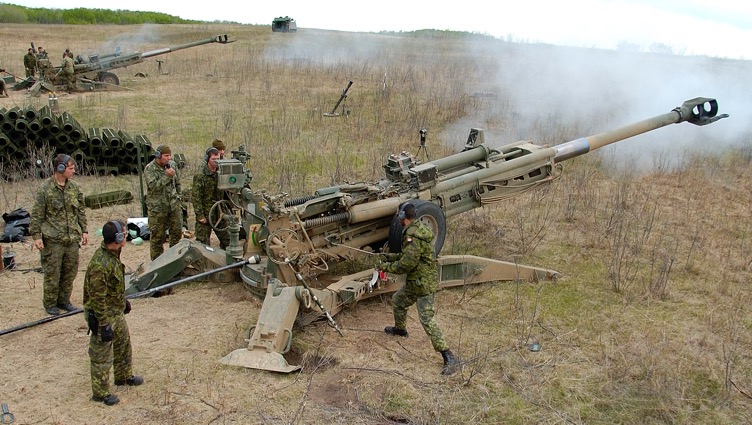 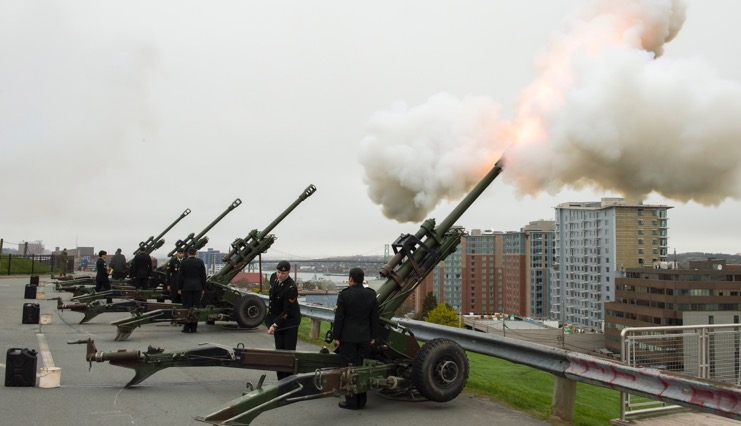 105-mm C3 Howitzer
155-mm M777 Howitzer
105-mm LG-1 Howitzer
Twentieth Century Coast Defence
The British Standard for a Defended Harbour
9.2-inch guns against long range bombardment by battleships or heavy cruisers
6-inch guns for close defence against light cruisers and armed merchantmen
4.7-inch QF guns for defence against torpedo boats
12-pounder QF guns to support the examination service, protect booms, and defence against light attack craft
Searchlights and mobile armament (field guns manned by coast artillery)
In 1905, Canada took over the fortresses at Halifax and Esquimalt from the British
Canada had five defended ports in the First World War
Halifax (3 - 9.2-inch; 10 - 6-inch; 5 - 4.7-inch; 12-pr)
Sydney, NS (2 - 6-inch; 2 - 4.7-inch)
Saint John, NB (2 - 4.7-inch)
Québec City (2 - 7.5-inch; 2 - 6-inch; 2 - 12-pr)
Esquimalt (2 - 9.2-inch, 6 - (old) 6-inch)
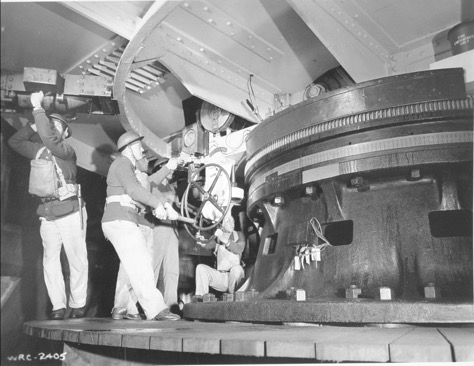 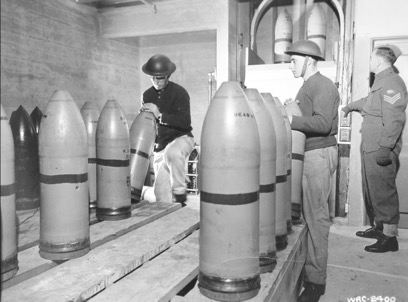 9.2-inch Mk X Coast Defence Gun on Mk V Mounting
[Speaker Notes: Laying the gun – three methods
Shell room
Cleaning the gun
Training shells
Note the subcalibre gun]
7.5-inch Coast Defence Guns At Québec
[Speaker Notes: Originally intended for Saint John NB
Spent whole life at Quebec
Quebec was not really a defended port after WW1
Guns were manned for political reasons]
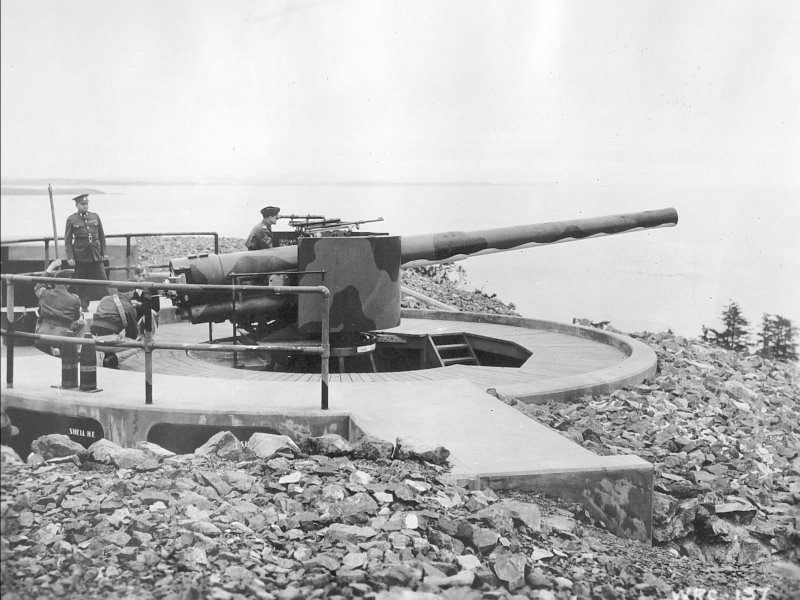 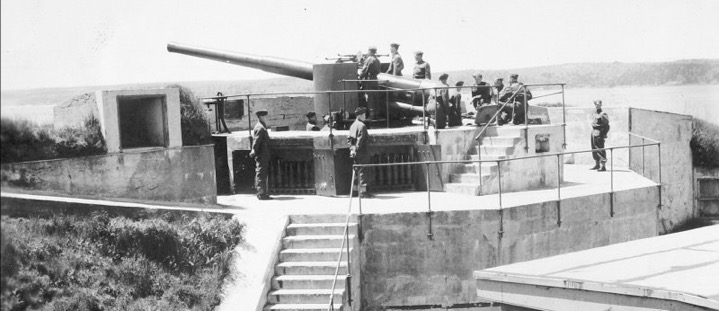 6-inch Mk VII Coast Defence gun
100 lb shell; 12,000 yd
[Speaker Notes: The backbone of the defence
13 guns, later 12 guns
Some crossed the country twice
Range limited by 15 degree elevation of the mounting
Disappearing carriage was at Esquimalt until 1920s]
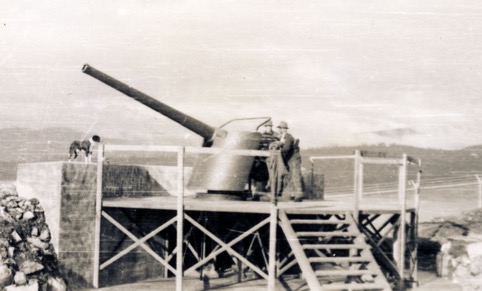 4.7-inch Coast Defence Gun
[Speaker Notes: 9 guns on garrison mountings plus twelve travellers
Compact and effective
Note inset in breech for primer
No extractor – grab primer and pull it out
Traversing by shoulder pad
Automatic sight for elevation]
12-pounder 12-cwt Coast Defence gun
[Speaker Notes: The lightweight – originally a naval gun

First purchase in 1898 – this is a WW2 photo
Had 16 mountings – barrels varied
CPR Ogden works – 1500 in WW2]
6-pounder 8-cwt Hotchkiss Coast Defence GunThe Examination Service Enforcer
[Speaker Notes: 1896 – army buy 8 to arm fisheries vessels on Great lakes
When RCN formed, sold them to navy – lots of haggling over price
Others mounted as examination guns
When 12-pounder takes out house in March 1915 while shooting at fisheries vessel Brant
6-pr became the examination gun
Small – not able to see shell splash – too noisy – ignore
Supported by 6-inch or even 9.2-inch – treat of the week
In 1937 RCN returned the 8 guns to the army]
In the Second World War, Canada had fourteen defended ports. More guns were needed.
New guns purchased from Britain
Guns manufactured and modified in Canada
Guns from the Royal Canadian Navy
Guns from the Royal Navy
Guns from the American Army
American Lend-Lease 10-inch guns at St. Johns and Wiseman Cove, Nfld; Gaspe, Que; and Shelburne, NS
9.2-inch Mk X gun on Canadian–manufactured Mk CVIa 30º MountingAlbert Head, Esquimalt
New 9.2-inch Mk XV Guns on Mk IX 35º Barbette Mountingat Oxford Bty, Sydney
New 9.2-inch Mk X Coast Defence Guns on Mk VII Mountingat Devils Battery, Halifax
US 8-inch M1888 Gun on M1918 Barbette Mounting on M1918 Railway Carriage.This type of gun was installed at Christopher Point and Prince Rupert, BC.
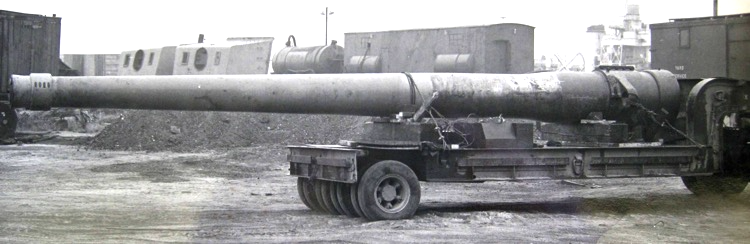 7.5-inch guns from Royal Navy Hawkins Class Cruiser at Mispec Point, Saint John, NB
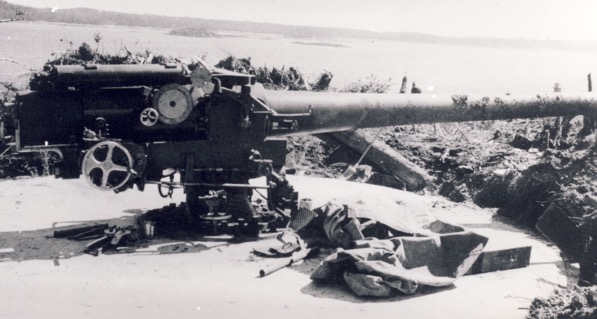 HMCS Aurora was scrapped in the 1920s, but contributed two 6-inch guns at Prince Rupert; five 4-inch guns at Canso Strait and in training centres; and one 4-inch high angle anti-aircraft gun at Sydney, NS
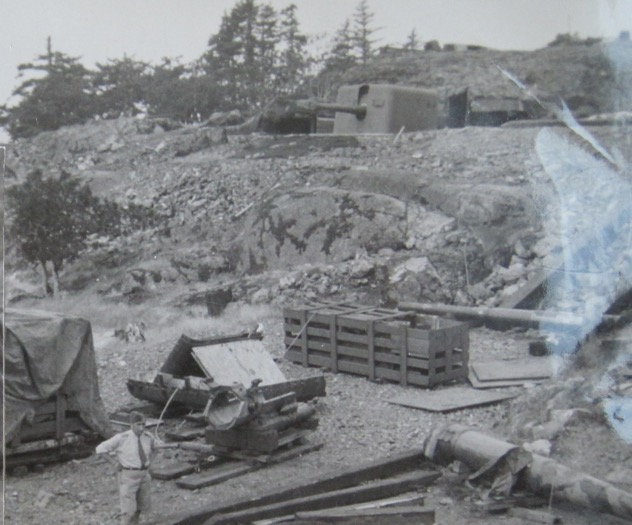 6-inch Mk 24 Coast Defence Gun at Mary Hill, Victoria, BC,and also at Halifax, NS, and Prince Rupert, BC
Canadian-manufactured 4-inch Mk XVI* guns on twin Mk XIX mountings replaced the 4.7-inch guns
6-pounder 10-cwt twin Coast Defence Gun
Depression Rangefinder
Coast Defence Fire Control
CD and CDX Radars
Optical Rangefinder
The Anti-tank Guns
The RCA took over antitank defence in 1938
2-pounder Antitank Gun
6-pounder Antitank Gun
17-pounder Antitank Gun
M-10 and Archer SP Antitank Guns
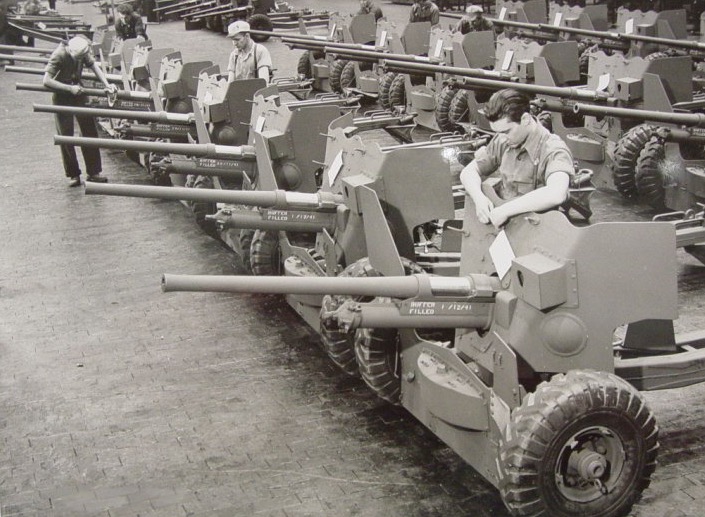 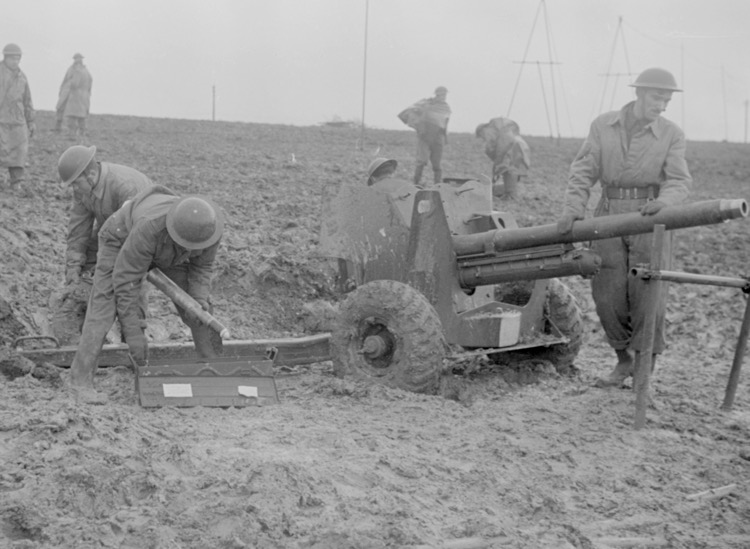 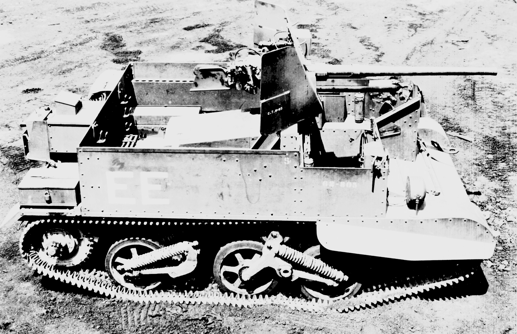 1939 - 2-pounder Anti-Tank Gun
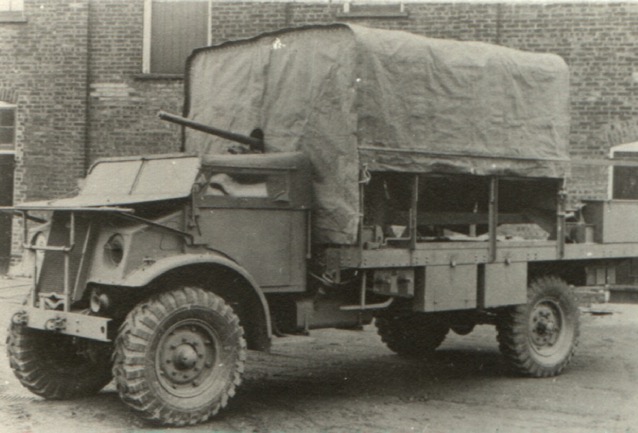 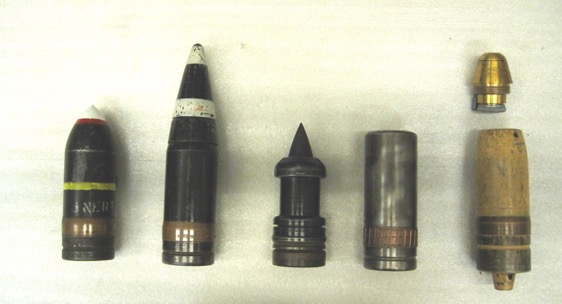 1941 - 6-pounder 7-cwt Anti-tank Gun
1943 - 17-pounder Anti-tank gun
17-pounder self-propelled anti-tank gun “Archer”
17-pounder self-propelled anti-tank gun M10 “Achilles”
Countering the Aircraft
Lewis, Bren, and Twin 0.50-calibre Machine Guns
20-mm cannon (single and quadruple mountings)
13-pounder 9-cwt Anti-aircraft Gun
3-inch 20-cwt Anti-aircraft Gun
3.7-inch Anti-aircraft Gun
40-mm Anti-aircraft Gun (Towed and Boffin)
90-mm Anti-aircraft Gun
Blowpipe, Javelin, and Skyguard
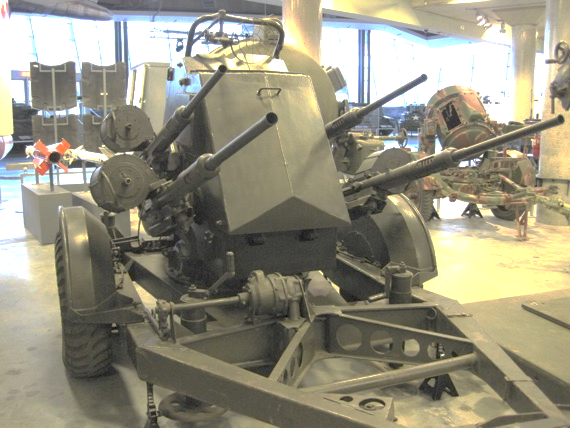 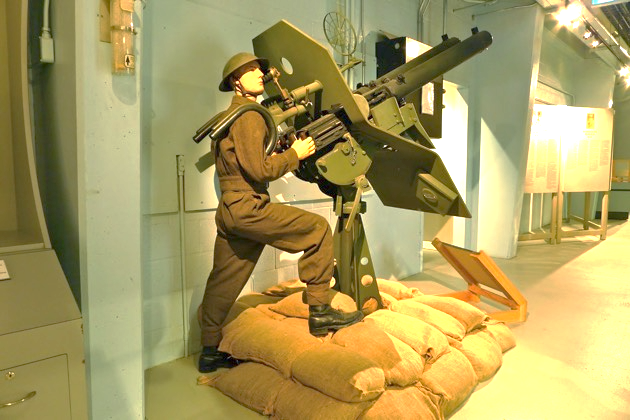 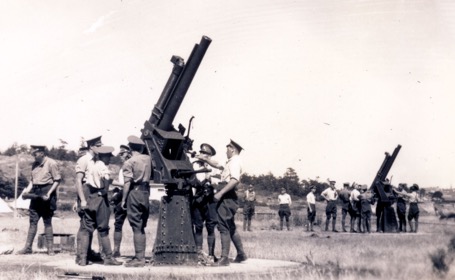 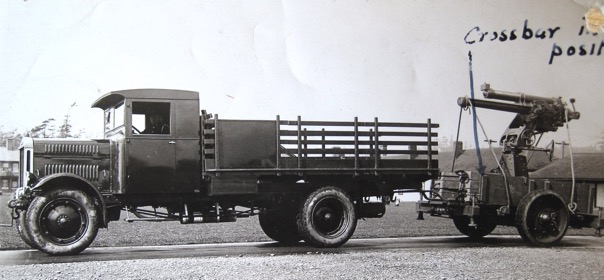 13-pounder 9-cwt Anti-aircraft GunUsed by “E” Battery in the First World War, and up to 1942
3-inch 20-cwt Anti-aircraft Gun 1937-1943
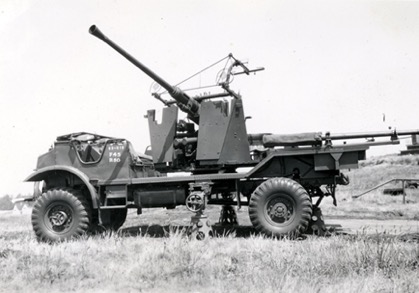 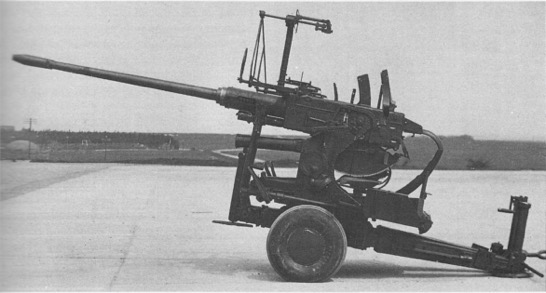 40-mm Bofors Anti-aircraft Gun
[Speaker Notes: Very long lived weapon
Manufactured in Canada starting in 1941
40-mm Bofors Anti-aircraft guns (27,543 barrels and 2,527 complete guns by 31 March 1944)
Towed gun common but also mounted on a CMP truck
Sometimes used with a kerrison predictor but gunners disliked it
After war, RCN wanted to upgrade their twin 20-mm to 40 mm
Took about 125 army towed guns, removed what they wanted, and gave the scrap back – became Boffin.
Boffin resurrected for airfield defence at Lahr and on the Kingston class MCDV]
40-mm Boffin Anti-aircraft Gun
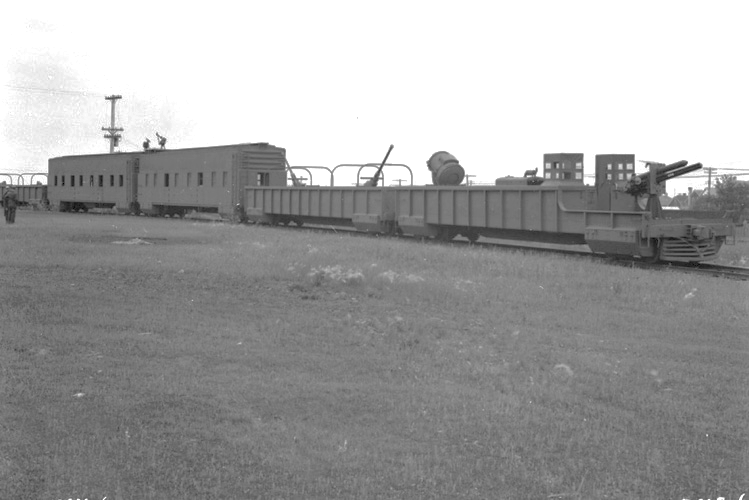 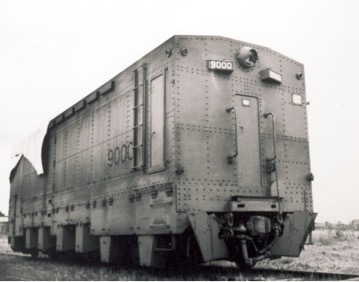 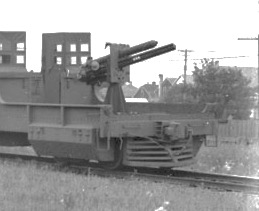 The Armoured Train
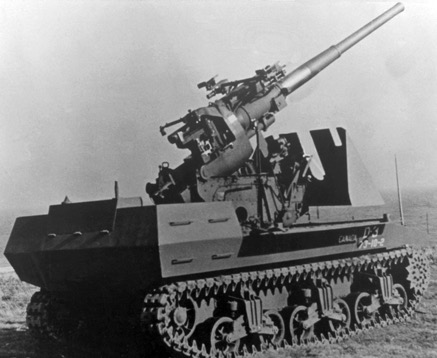 3.7-inch Antiaircraft Gun
[Speaker Notes: 3.7-inch AA – almost 3,500 made in Canada
2 Hy AA Bty Overseas – ADGB and mostly ground work in Normandy
Auto fuze setter and autoloader
As good as the 88, but needed for AA use and heavy
Had an Anti-tank round
Canso Strait emplacements]
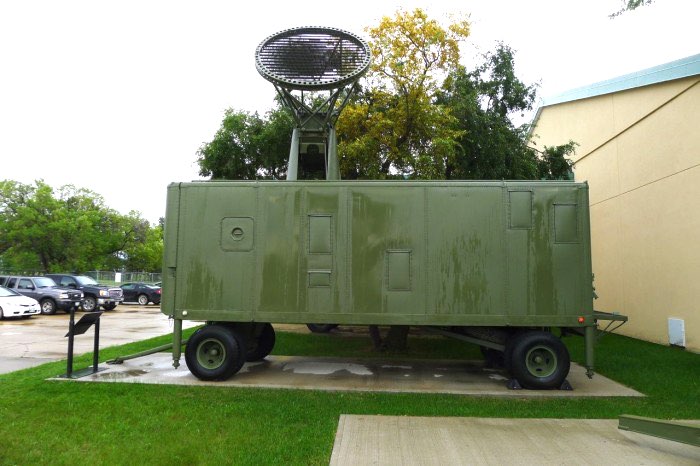 90-mm Antiaircraft Gun and M242 Radar
ADATS
Blowpipe and JavelinVery Short Range Anti-aircraft Missiles
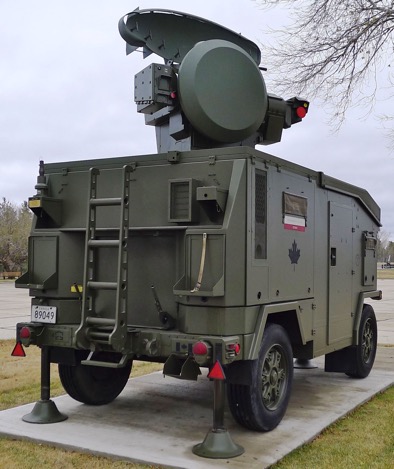 35-mm Twin Oerlikon Cannon and Skyguard Fire Control System
And, in a category by itself,The Honest John Rocket
[Speaker Notes: SSM Bty formed 15 Sep 60 from the AA School at Picton
Two Bty
Could fire nuclear/chem/HE frag warhead 10/20/40
Range 39K 112 sec tof
Inset M55 XLWB with a heating and tiedown unit and M405 trailer – total length about 65 feet
Inset FADAC computer – flew trajectory several times – had to agree
Vac tubes and bulbs
Disbanded in 1970]
Thanks for the photographic assistance to:
Library and Archives Canada
Canadian Armed Forces Imagery Gallery
Bill Campbell
John Davidson
Terry Honour
Clive Law
Clive Prothero-Brooks (RCA Museum)
Hal Skaarup
Max Toms
Mike Walker
15 Field Regiment, RCA, Museum
© Doug Knight 2017